ΟΙΚΙΑΚΗ ΟΙΚΟΝΟΜΙΑΤΑΞΗ: Β’ΚΕΦΑΛΑΙΟ 2. ΟΡΓΑΝΩΣΗ ΤΗΣ ΟΙΚΟΓΕΝΕΙΑΚΗΣ ΖΩΗΣΚΑΘΗΓΗΤΡΙΑ: ΔΟΥΔΑΛΗ ΘΑΛΕΙΑ
2.1 Η έννοια της οργάνωσης
2.2 Διαχείριση ανθρώπινων πόρων
2.3 Στόχοι
2.4 Λήψη αποφάσεων
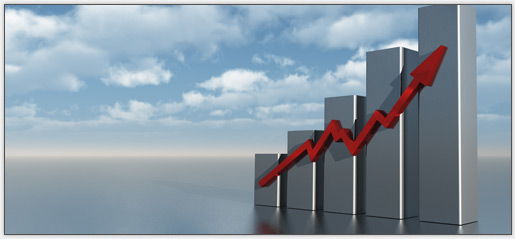 ΟΡΓΑΝΩΣΗ
Οι πόροι
Η πυραμίδα των ανθρώπινων αναγκών κατά Μάσλοου (Maslow)
Οι άνθρωποι ικανοποιούν πρώτα τις ανάγκες που βρίσκονται                                       βρίσκονται στη βάση της πυραμίδας, δηλαδή τις ανάγκες ανάγκες                            ανάγκες που εξασφαλίζουν την επιβίωση, και σταδιακά
                                                           ικανοποιούν εκείνες που βρίσκονται κοντά στην κορυφή της                                       κορυφή της πυραμίδας.
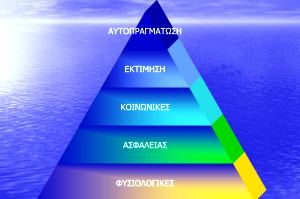 Αξίες
Είναι ισχυρές πεποιθήσεις 
                                                                                                         αντιλήψεις , ιδέες και αρετές που καθορίζουν                                                                             που καθορίζουν τις πράξεις
                                                                                                          μας, αναπτύσσουν την προσωπικότητά                                                                               προσωπικότητά  μας και 
                                                                                                           καλλιεργούν το χαρακτήρα 
                                                                                                           μας.  Όπως : η αγάπη, ο σεβασμός                                                                                         σεβασμός , η ειλικρίνεια, 
η ελευθερία, η αξιοπρέπεια, η ειρήνη, η εντιμότητα, η αλληλεγγύη, η πίστη , η αλήθεια κ.ά.
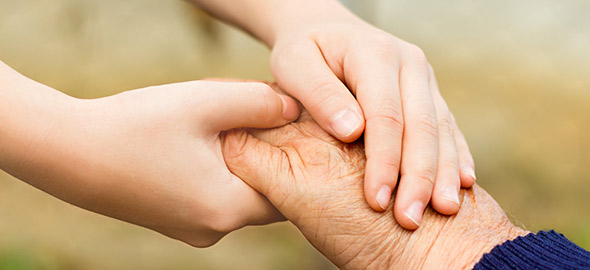 Διαχείριση ανθρώπινων πόρων
Στόχος
Στόχος είναι το κίνητρο που πηγάζει από μία ανάγκη                                           ανάγκη ή                                                     ή επιθυμία μας και είμαστε αποφασισμένοι να προσπαθήσουμε                          προσπαθήσουμε να τον πραγματοποιήσουμε.
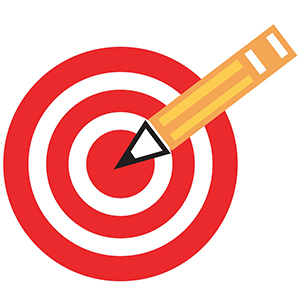 Στόχοι
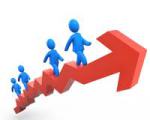 Στόχοι
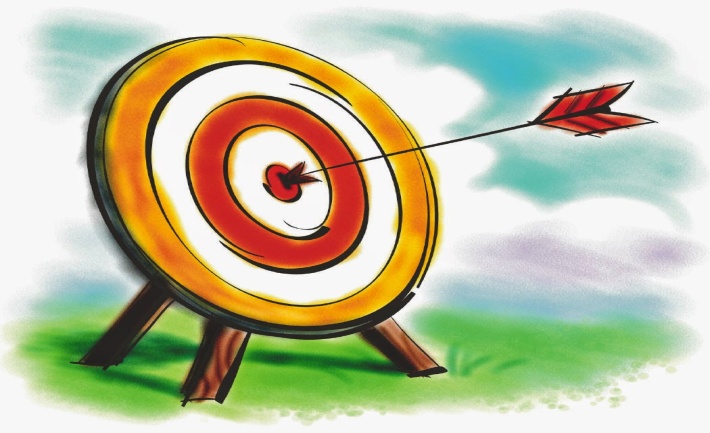 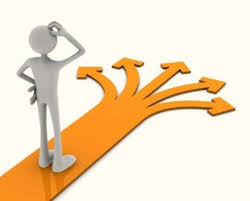 ΛΗΨΗ ΑΠΟΦΑΣΕΩΝ